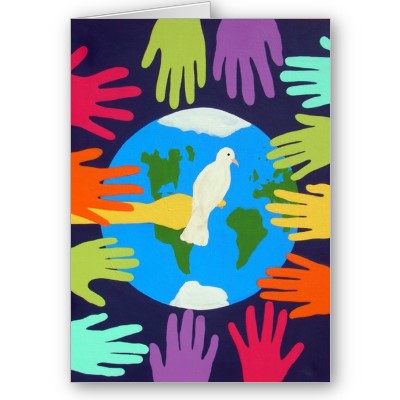 Foxdale Village ChorusWith Special Guests the Friends School Peace Choirand the Foxdale Recorder EnsemblePresentLet There be Peace on Earth!
Sound the Trumpet	Henry Pucell
                         Foxdale Chorus		                  	                        arr. Rentz

Coventry Carol	arr. M. Shaw
                         Foxdale Chorus	

On Justice, Truth, and Peace	Amy Bernon
                         Foxdale Chorus		                                                        Hebrew Text
                         Soloist: Bev Zavodni
                         Dedicated to all children in Israel and the Gaza Strip.

Oh How Lovely is the Evening and TBA	Traditional
                         Peace Choir
Alleluia	Randall Thompson
                         Foxdale Chorus

I Wonder and I Wander	Appalachian Carol
                         Foxdale Chorus	arr. John Rutter
                         Soloists: Arthur Goldschmidt & Gloria Venett 

Jubilate Deo	Traditional
                         Peace Choir

Good Night	arr. Doreen Rao
                         Peace Choir

Gesu Bambino	arr. TBA
                         Gloria Venett on Flute

Stars I Shall Find	V. C. Johnson
                         Foxdale Chorus

Sussex Carol	arr. D. Willcocks
                         Foxdale Chorus

Foxdale Recorder Ensemble – Familiar Winter Classics	Various arrangers
    Please join us in singing:
              Jingle Bells, Oh Christmas Tree, Lo, How a Rose ere’ Blooming, Joy to the World, and Silent Night

I wish you Peace	C. Strommen
                       Foxdale Village

Angel’s Lullaby	Jill Gallina
Stars that Twinkle and Shine	J. E. Eilers
Foxdale Village Song   
                       Combined Choirs
Foxdale Village
Foxdale Village is a not-for-profit Quaker-directed continuing care retirement community. Through community services and programs, Foxdale provides for the social, spiritual, nutritional, residential, wellness and health care needs of older people at reasonable cost while providing a supportive working environment for employees. Our community shares the Quaker conviction that human life is sacred and that all persons regardless of age, health, economic status, race, color, religious creed, or other circumstances are to be treated with loving respect.
The Foxdale Village Chorus is dedicated to lifelong musicianship through friendship and singing. New members are welcome to join us at any time during the year. If you are interested in joining us, please contact Louise Harris or any chorus member.
Foxdale Chorus and Peace Choir Director: 
Ann C. Clements

Foxdale Accompanist: 			Peace Choir Accompanist:
Leona Foore			Leona Foore

Peace Choir Assistant Directors: 
Frank Jones, Lizz Agger, Amanda Jones, Ericka Stine, Andrew Roberts, Rebekah Mackley, Teri Yerger
Soprano
Salley Goodman 
Helen Love
Grace Steele
Gloria Venett
Beverly Zavodni
Marianne Schrader
Alto 
Sophia Carney
Charlotte de Lissovoy
Fiep Carney
Louise Harris
Marilyn Morrisson
Jane Richey
Helen Roback
Jane Sheckells
Tenor
John Cox
Jane Humphreys
Bunny Moon
William Steele
Bass 
Don Davis
Art Gldschmidt
Ernie Hawk
Clovis Morrisson
Henery Loewen
Herman Richey
Dante Scalzi
Peace Choir Members
Teacher Nick Jackson: Grade 4
 
Owen Adams
Faris Bukhamseen
Liria Burgos
Sloan Dalby
Lilian Feinberg
Eliza Hancock
Kyle Hynes
Lilly Johnson
Jack Katunich
Bodhi Kennedy
Katie Loomis-Adams
Sinclair McDaniel
Kealan Myers
Eddie Ochoa-Anderson
Appollo Powell
Hannah Schoenholtz
Ava Schreier
Katie Volz
Casey Wible
Teacher Tim Austin: Grade 5
 
Jack Caldwell
Bill Cheng
Tim Durachko
Amelia Kasdorf
Zac Monica
Eid Nourha
Jack Ochoa-Andersen
Daniel Pacchioli
Finan Turnage-Barney
Middle School Teachers: Bailey Kellermann and Christy LaForce

Matias Berger
Alex Eagles
Liam Geldner-Martens
Emily Redmound
Tony Schaufler
Sarah Stevenson-Peck
Sam Swope
Madison Symons
Arina Witt
Sing along song texts for recorder ensemble:

Jingle Bells
Dashing through the snow, In a one horse open sleighO'er the fields we go, Laughing all the wayBells on bob tails ring, Making spirits brightWhat fun it is to laugh and sing, A sleighing song tonightOh, jingle bells, jingle bells, Jingle all the wayOh, what fun it is to ride, In a one horse open sleighJingle bells, jingle bells, Jingle all the wayOh, what fun it is to ride, In a one horse open sleigh
O Christmas Tree!

O Christmas Tree, O Christmas Tree, Thy leaves are never changing.
O Christmas Tree, O Christmas Tree, Thy leaves are never changing.
They all are green when summers here. They all are green in winters drear.
Christmas Tree, O Christmas Tree, Thy leaves are never changing.

O Christmas Tree, O Christmas Tree, Much pleasure dost thou bring me.
O Christmas Tree, O Christmas Tree, Much pleasure dost thou bring me.
For ev’ry year the Christmas tree brings to us all both joy and glee.
O Christmas Tree, O Christmas Tree, Much pleasure dost thou bring me.
Lo, How a Rose E’re Blooming
Lo how a rose e'er blooming From tender stem hath sprung Of Jesse's lineage coming As men of old have sung It came, a flow'ret bright Amid the cold of winter When half spent was the night.
Isaiah 'twas foretold it The Rose I have in mind With Mary we behold it The virgin mother kind To show God's love aright She bore to us a Savior When half spent was the night.
Joy to the World
Joy to the world, the Lord is come!Let earth receive her King;Let every heart prepare Him room,And heaven and nature sing,And heaven and nature sing,And heaven, and heaven, and nature sing. Joy to the world, the Savior reigns!Let men their songs employ;While fields and floods, rocks, hills and plainsRepeat the sounding joy,Repeat the sounding joy,Repeat, repeat, the sounding joy.
Oh Come, All Ye Faithful

Oh, come, all ye faithful, Joyful and triumphant!Oh, come ye, oh, come ye to Bethlehem;Come and behold himBorn the king of angels:Oh, come, let us adore him, Oh, come, let us adore him,Oh, come, let us adore him,Christ the Lord.
Sing, choirs of angels,Sing in exultation,Sing, all ye citizens of heaven above!Glory to GodIn the highest:Oh, come, let us adore him, Oh, come, let us adore him,Oh, come, let us adore him,Christ the Lord.
Silent Night
Silent night, holy night!All is calm, All is brightRound yon Virgin, Mother and ChildHoly Infant so Tender and mild,Sleep in heavenly peace,Sleep in heavenly peace.Silent night, holy night!Shepherds quake at the sight!Glories stream from heaven afar;Heavenly hosts sing Al-le-lu-ia!Christ the Saviour is born!Christ the Saviour is born!